Contents
Introduction
		Superconductivity of elements
		Property of Beryllium
Experiment 
                 Electrical resistance measurement
              Powder X-ray diffraction
Result & Discussion
Summary
Superconductivity of single elements
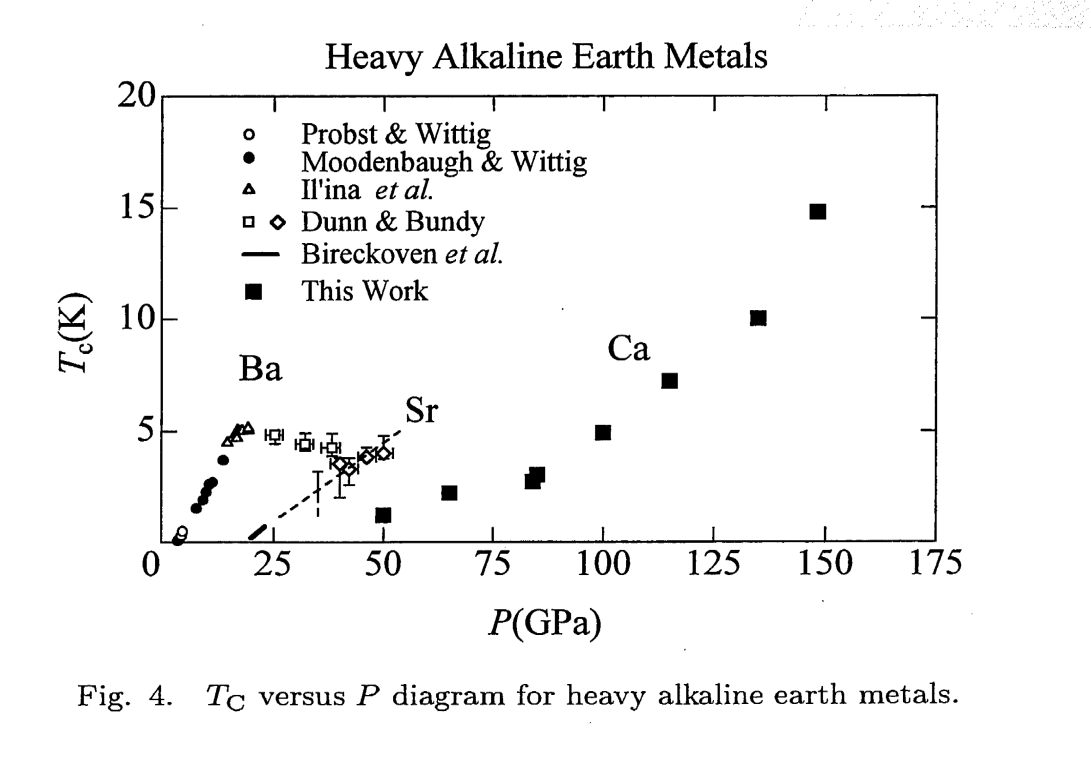 T. Matsuoka, et al., J. Phys.: Conf. Ser. 121, 052003 (2008).
Ref. S. Okada. et al., J. Phys. 
Soc. Jpn., 65, 1924 (1996)
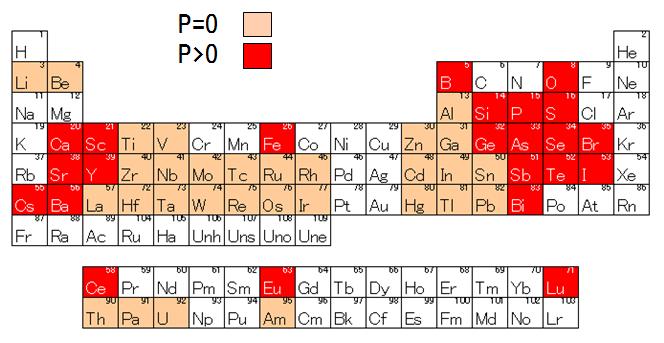 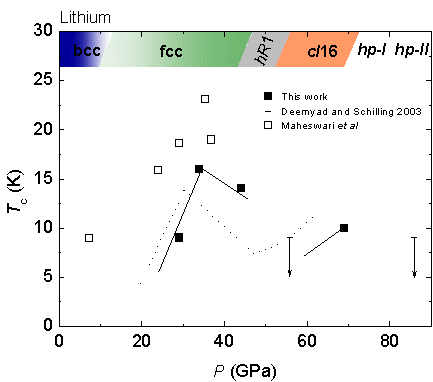 My sample!
400 μK
In case of Lithium
Lithium have a very low Tc at ambient pressure.
But the Tc reach to 20 K under pressure with phase transition.
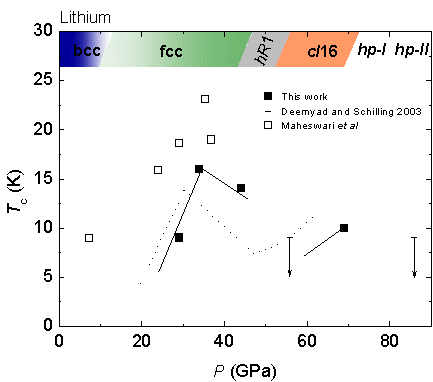 400 μK
Property of beryllium
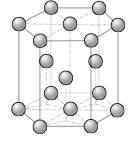 Crystal structure : hcp
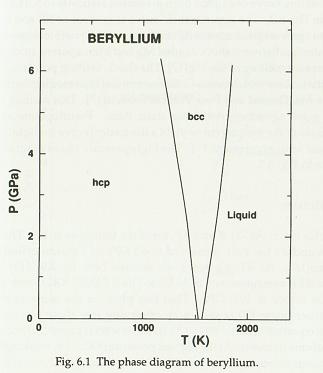 toxic

Beryllium is        hard

                             reactive
Melting point: 1551 K
Ref. D. A. Young, Phase Diagrams of the Elements (University of California, 1991), P. 79.
Debye Temp.
　  cf. diamond  : 2230 K
     Li      :  344 K
     Ca     :  230 K
     Fe      :  470 K
Debye temperature: 1440 K
In BCS theory…
Tc = 1.14 θD exp [ -1 / N(0) V ]

	θD : Debye temperature
	N(0): Density of electrons near the Fermi surface
	V : Interaction between electron and lattice vibration
but
Tc of beryllium is 24.38 mK at ambient pressure
[Speaker Notes: このデバイ温度1440Kはダイヤモンドの次に高く金属元素としては飛びぬけて高い
これは電子と格子振動の相互関係がかなり大きいということを示す。

BCS理論によると、超伝導は電子と格子振動の相互作用によるクーパー対の形成により出現する。
そこでTcは以下のようにあらわされ、Beはデバイ温度が高く、電子と格子の相互作用が大きいため高いTcが期待できる。
が、ベリリウムの常圧下でのTcは24.38mKと非常に小さく、これはフェルミ面付近での電子状態密度が非常に小さいためであると考えられる。ここで加圧することによりフェルミ面での電子状態密度が増加するのであれば、Tcの上昇が期待できる。


デバイ温度 ： θD = ℏν/kB ・　(6π2N/V)1/3

ν：音速　N：基本単位格子の数＝音響フォノンモードの総数　V：試料体積＝L^3]
Experiment
For electrical resistance measurements
Sample setting
  Sample: Be (99.9 %)
  Cell: 30 mm (Cu-Be)
  Diamond anvil: 300 mm
  Insulating layer: Al2O3
  Pressure medium: no
diamond
Al2O3
ruby
Be
scotch  tape
300 µm
Pt
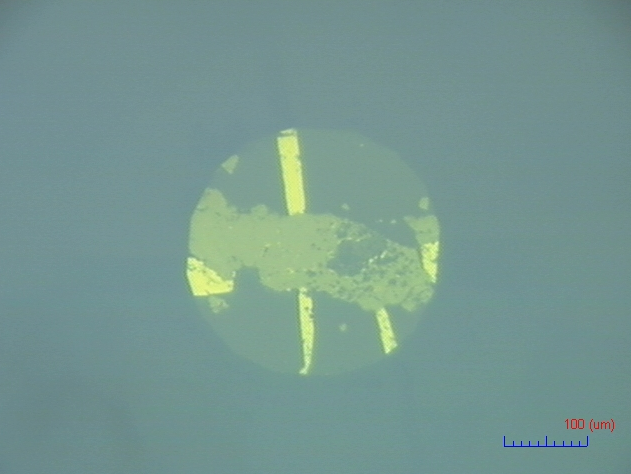 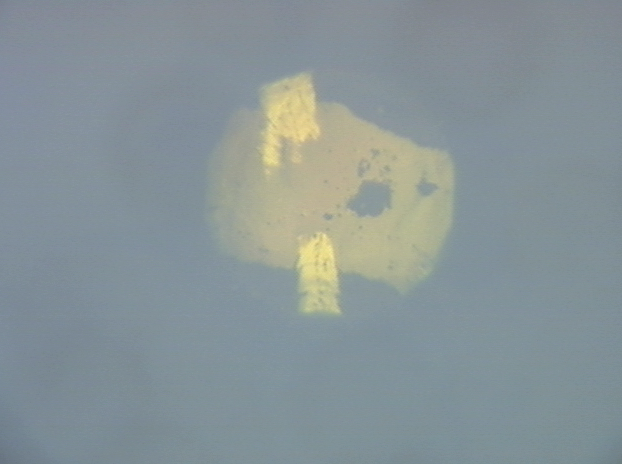 ruby
Be
SUS310S
4.0 GPa
38 GPa
electrode
[Speaker Notes: At 20 GPa, short-circuited Pt electrode and gasket(sus301S).  
2端子間でも変な挙動はないのでおそらく4端子で測定できていると思われる（～５０GPaまで）]
Result & Discussion
Electrical resistance measurement
I observed small drop in the electrical resistance around 1.0 K at 26 GPa
The reduction is up to about 1 percent.
[Speaker Notes: 各圧力での低音部の拡大になります。
上のグラフは約26GPaで、流す電流値を変化させたものになります。
電流を流すことにより抵抗値の減少が抑えられていることより、これは超電導である可能性があります。

約50GPaまで加圧・冷却を行いましたが、26GPa以上で電気抵抗の減少が確認され、その最大の減少は、残留抵抗の1%程度となっております。]
About Tc
I determine Tc like right graph.
[Speaker Notes: こちらは超伝導転移温度をプロットしたグラフになります。

Tcの決め方を二種類しており、・・・]
For powder X-ray diffraction in SPring-8 beam line BL10XU
Sample setting
  Sample: Beryllium (99.9 %)
  Cell: gas driven type
  Diamond anvil: 200 mm
  Gasket: Re
  Pressure medium: no
  Pressure marker: Ruby and Au
diamond
Au & ruby
Be
200 µm
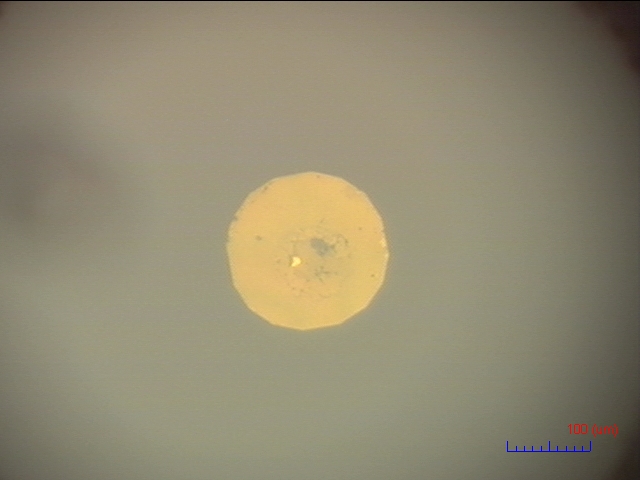 Gasket
Ruby
Au
Sample (40 μm)
[Speaker Notes: 先端200μのIbのダイヤでガスケットRe圧媒体・端子なしでルビー封入また圧マーカーとしてAuを入れて作った。

結局サンプルホールサイズは40μmほどになった。]
X-ray diffraction
We can observed beryllium’s diffractions.
But there are some rhenium's peaks (G).
T = RT
T = RT
[Speaker Notes: 続いて粉末X線回折実験の結果になります。

下のグラフはイメージングプレートのパターンを積分・2次元化したもので、ガスケットとして利用したレニウムのピークも確認されますが、ベリリウムのピークもきちんと確認できました。]
At room temperature
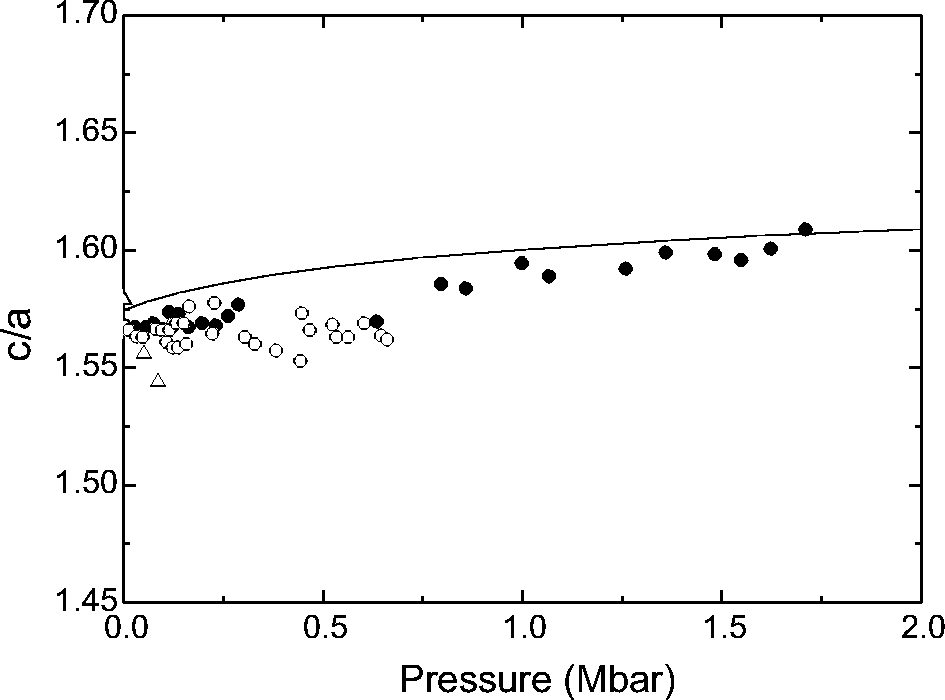 1 Mbar = 100 GPa
Ref. G. V. Sin’ko, et al., Phys. Rev. B 71, 214108 (2005)
I cannot observe any phase transition.
[Speaker Notes: こちらが室温実験での解析結果になります。

右下のグラフは過去実験でのc/aの値をまとめたグラフになりますが、今回の実験でも再現性が得られ、相転移は認められません。]
Summary